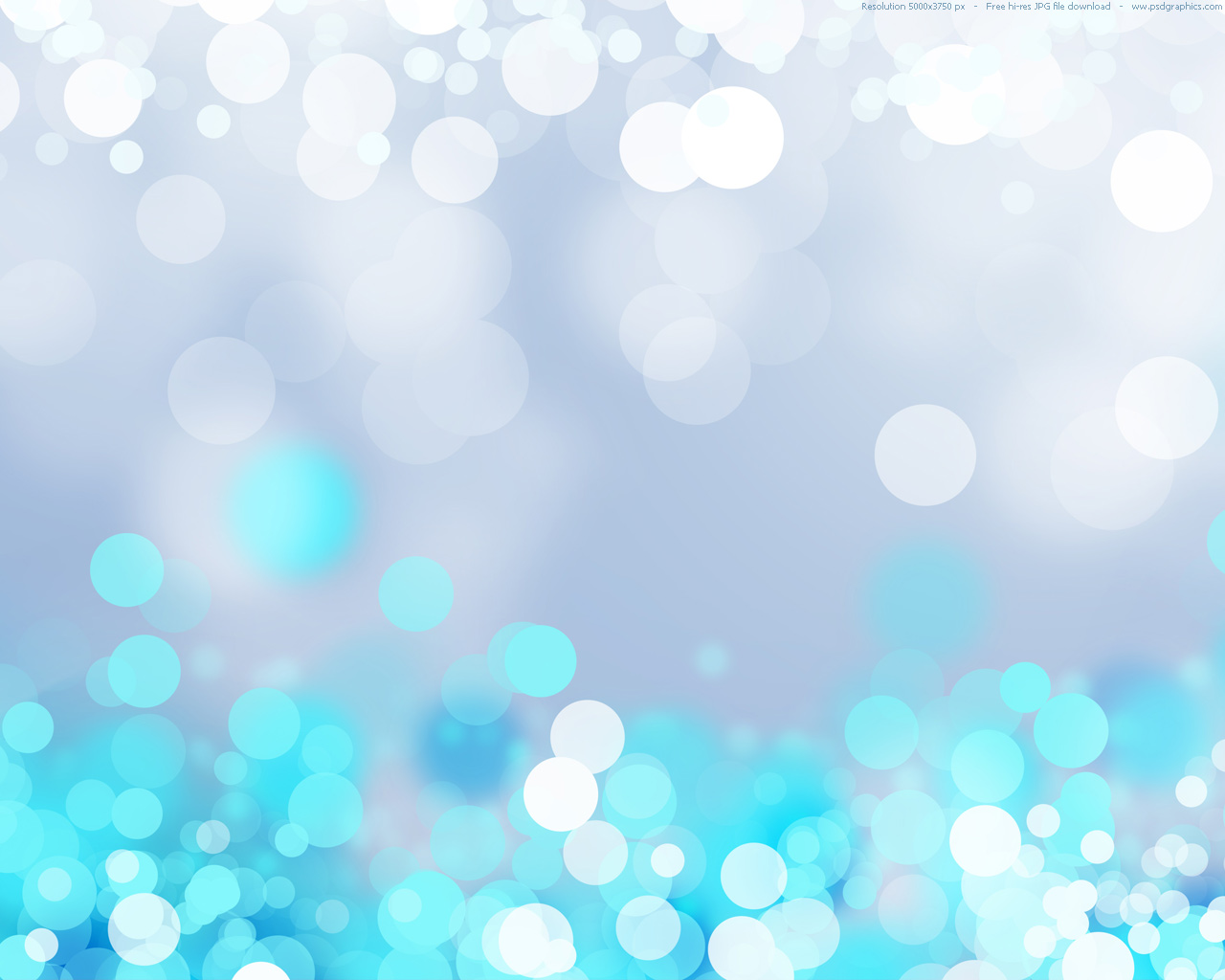 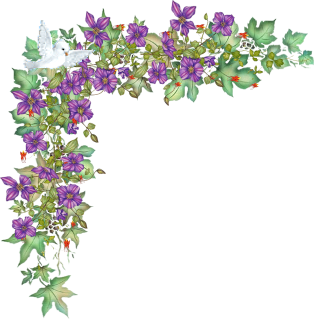 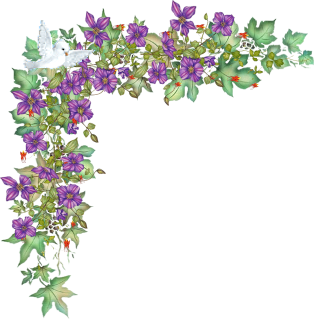 РАБОТА С ОФТАЛЬМОТРЕНАЖЕРАМИ В ДЕТСКОМ САДУ
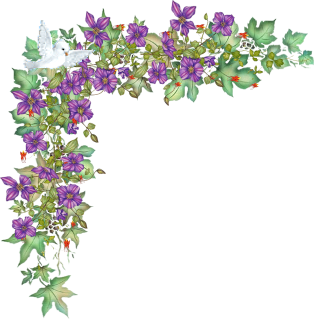 Профилактика зрительных нарушений - актуальная тема. Болезни глаз у детей - не только медицинская, но и социально-психологическая проблема, потому что около 90% информации ребенок получает через органы зрения.
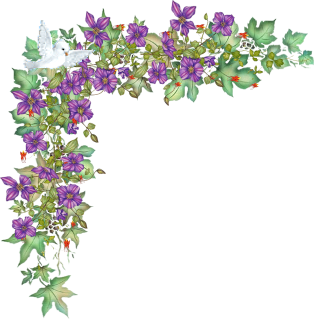 Зрительная гимнастика
Комплексы зрительной гимнастики основаны на авторских методиках 
Э.С. Аветисова, Г.Г. Демирчогляна, 
В.Ф. Базарного и др.
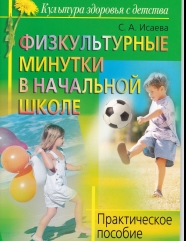 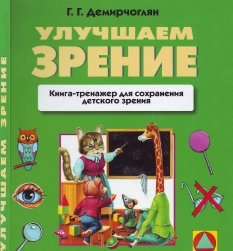 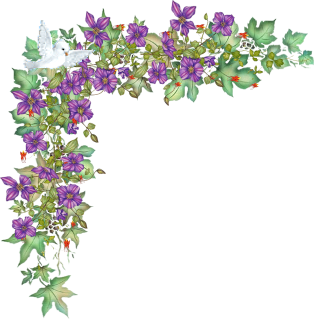 Зрительная гимнастика используется:
для улучшения циркуляции крови и    внутриглазной жидкости глаз; 
для укрепления мышц глаз; 
для улучшения аккомодации (это способность глаза человека к хорошему качеству зрения на разных расстояниях); 
для быстрого снятия зрительного утомления.
Гимнастику для глаз необходимо проводить регулярно 2-3 раза в день по 3-5 минут.
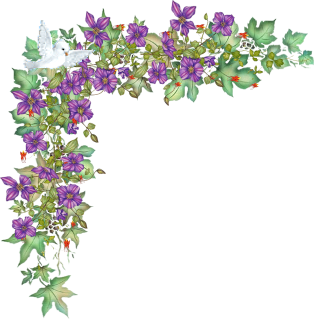 Упражнения для снятия зрительного напряжения
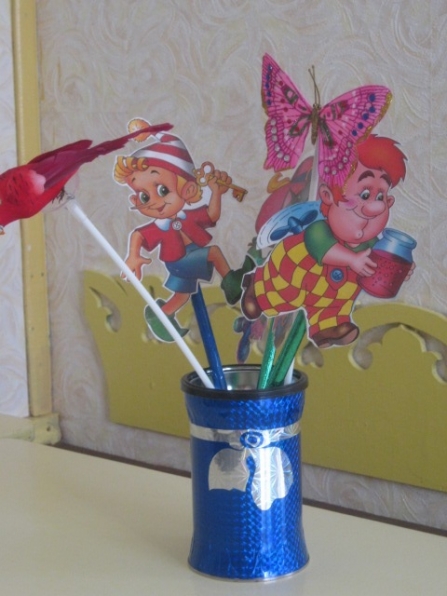 На конце указки прикрепляем яркий предмет ( бабочка, лошадка, самолетик и т.д.) и предлагаем вмести с ним отправиться в путешествие.
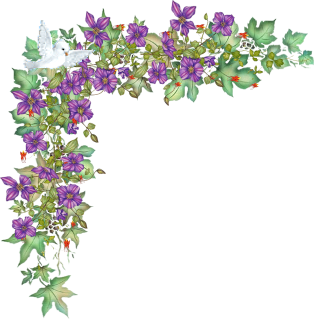 Использование лазерного 
фонарика.
Игровые упражнения:
« Где зажегся огонек?» -- ориентировка в пространстве.
« Волнистая дорожка» -- прослеживание
« Пила», « Травка» и др.
Работа
 с офтальмотренажерами
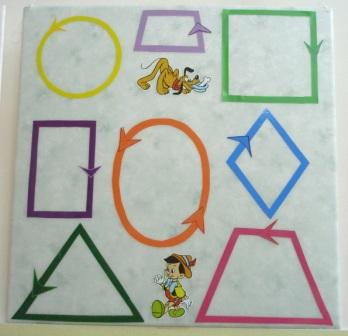 Этапы обучения детей работе на офтальмотренажерах
I. Подготовительный этап:
предлагаем детям следить глазами за указкой.
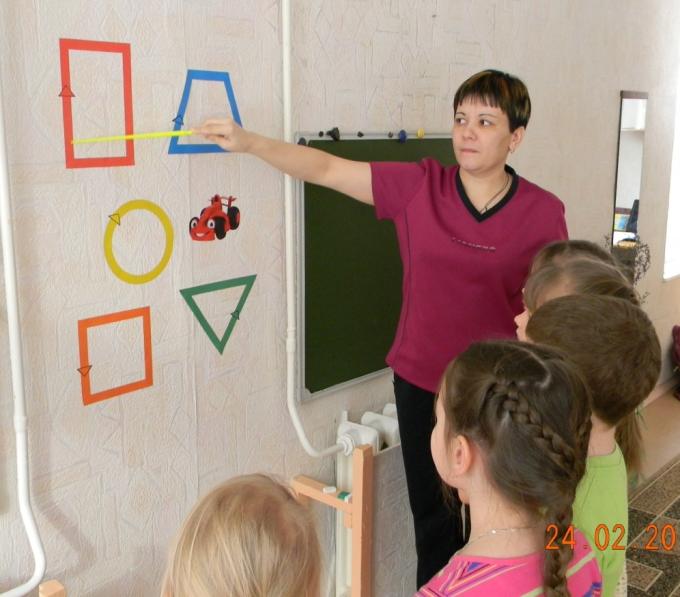 II.Основной этап:
ребенок ведет указкой по офтальмотренажеру. Педагог следит за точностью выполнения упражнения, помогает правильно проговаривать направления движений и их изменения на тренажере.
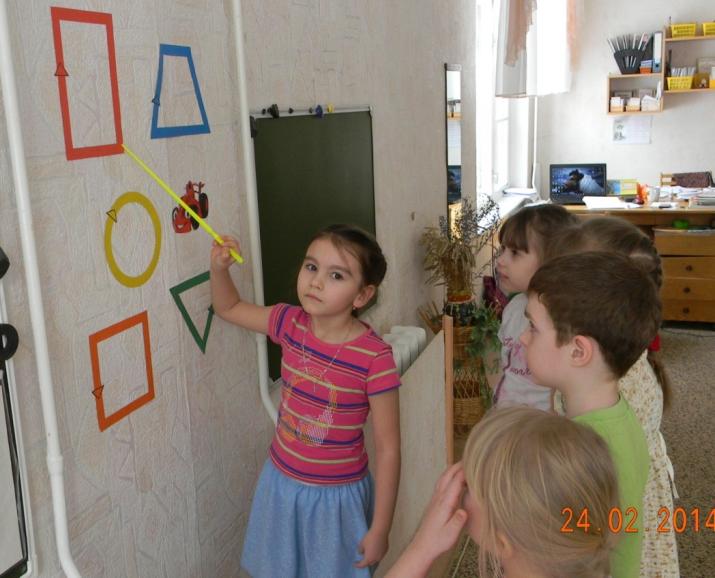 III.Заключительный этап: 
дети самостоятельно, без указки работают на офтальмотренажере, прослеживая глазами и обязательно называя пространственные направления
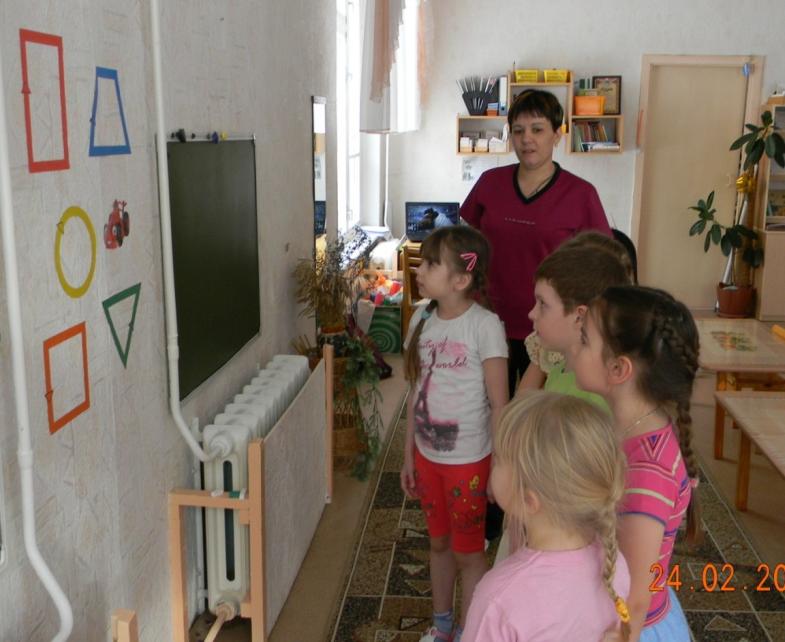 Работа с офтальмотренажерами, 
расположенными на стенах групповой комнаты.
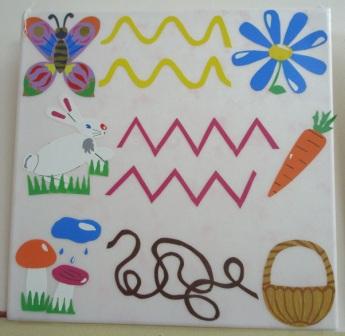 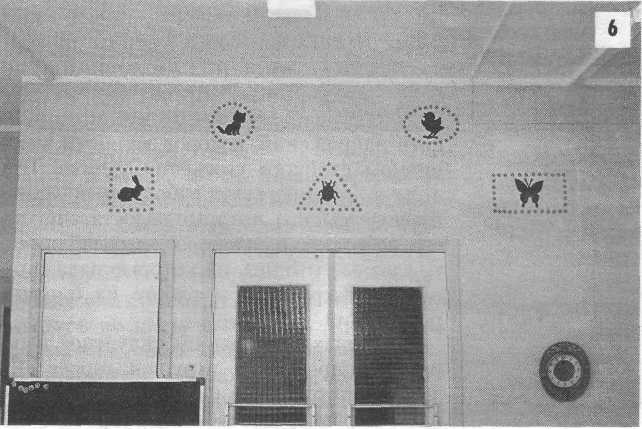 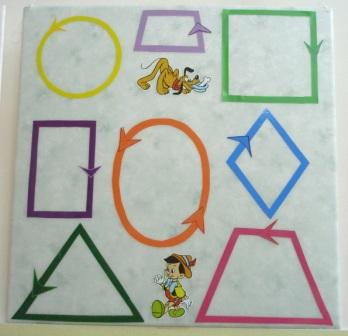 Разрабатывая большие офтальмотренажеры для детей, нужно внести в них игровой и познавательный сюжет
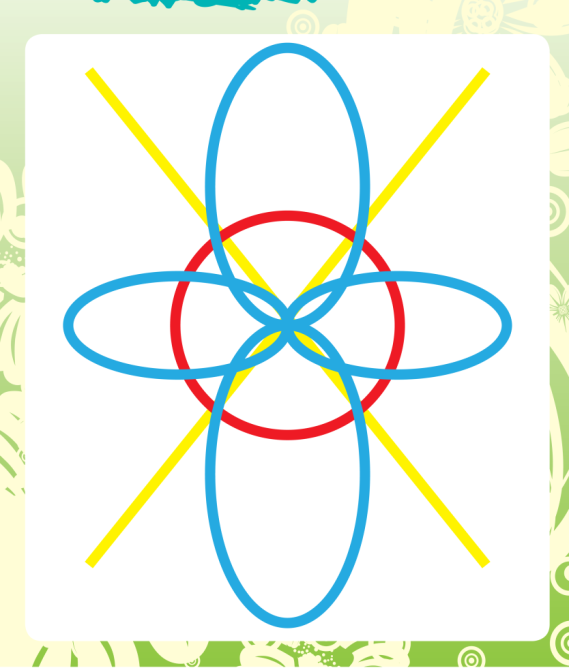 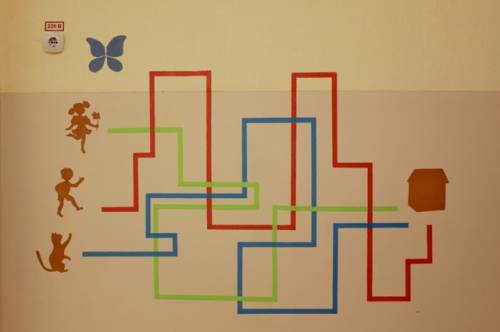 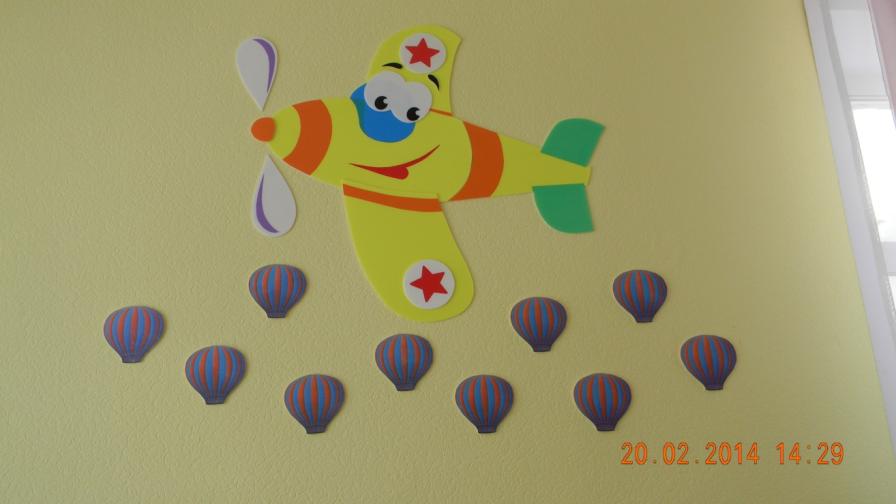 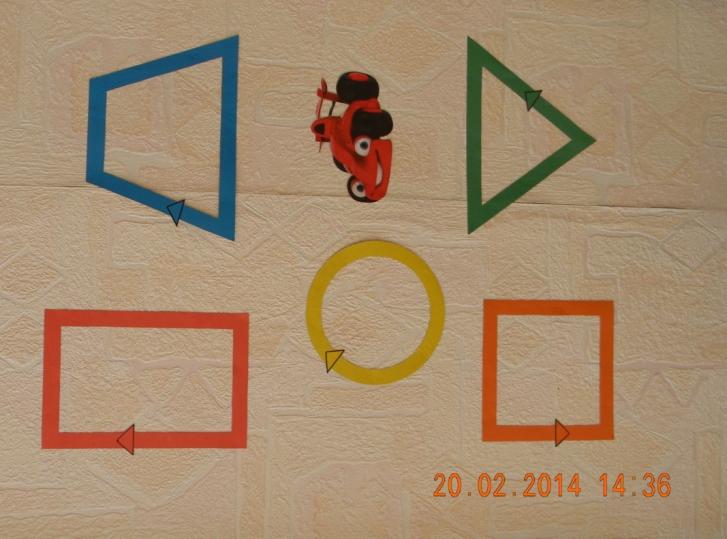 Игровое упражнение
 «Весенние мотыльки»
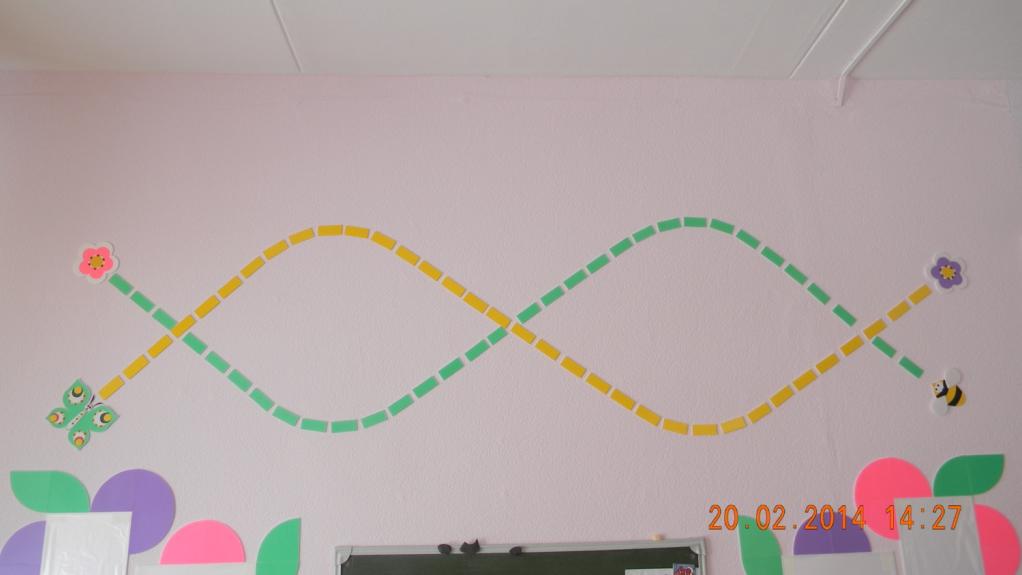 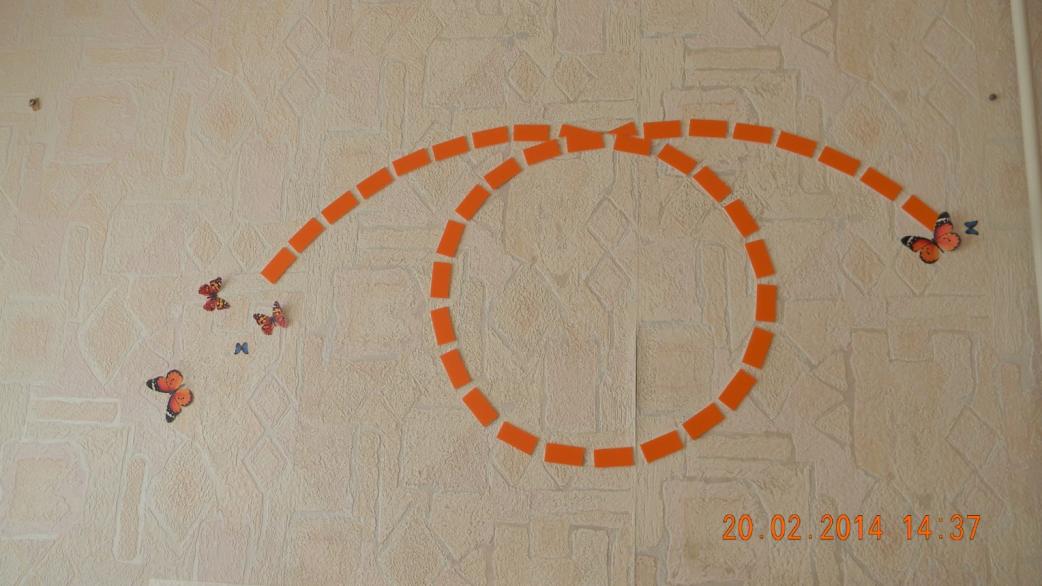 Игровое упражнение «Цветные дорожки»
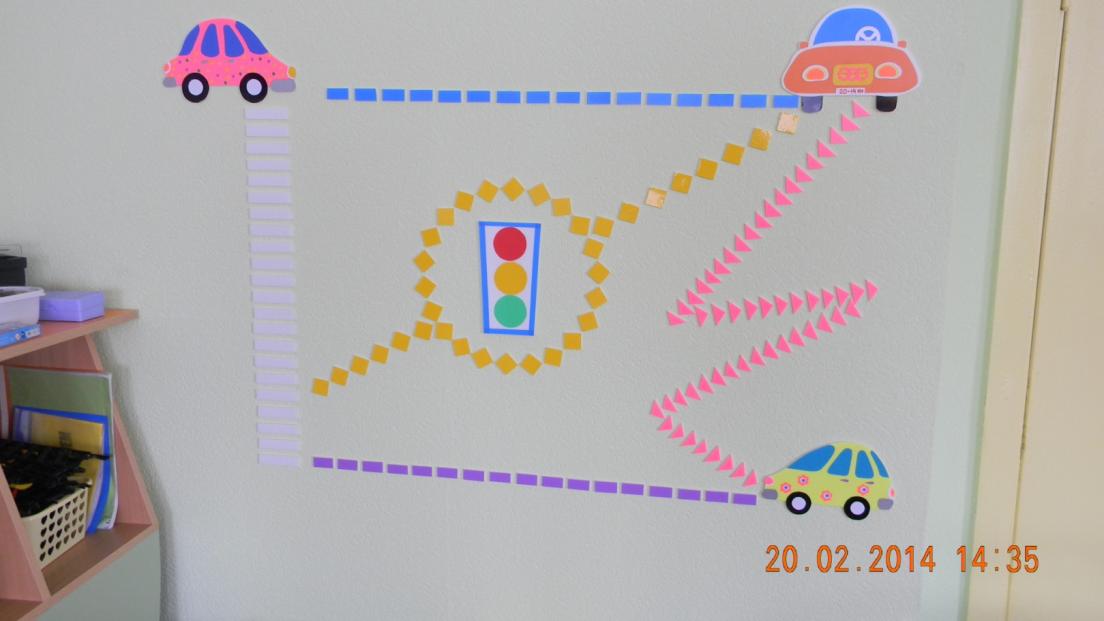 Игровое упражнение
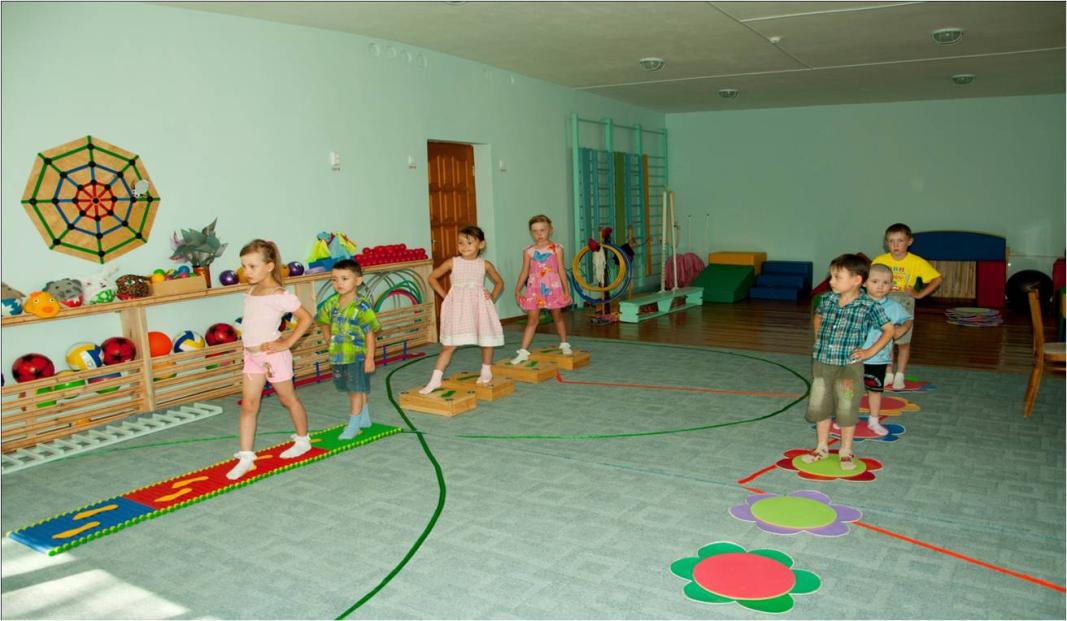 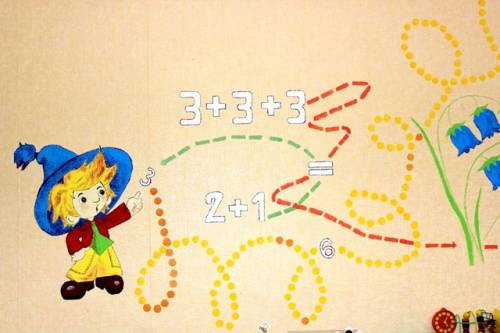